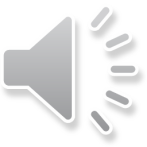 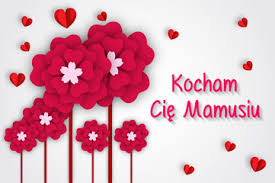 Grupa I Myszki Przedszkole Miejskie nr 3 w Łukowie
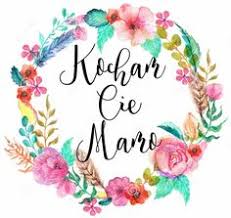 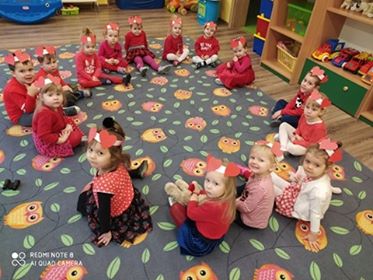 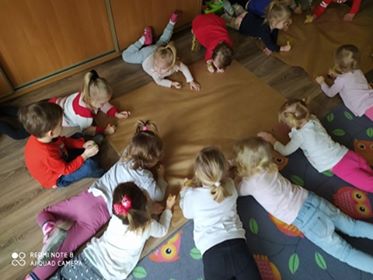 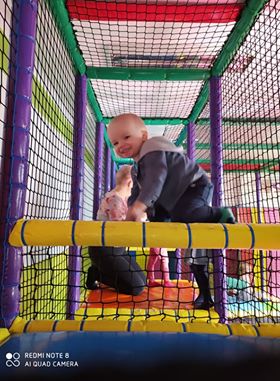 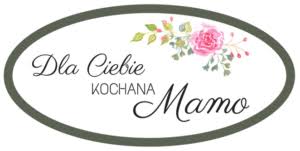